Figure 4.  Effects of the successive application of NMDA, kainate and muscimol on [Ca2+]i in a ...
Cereb Cortex, Volume 12, Issue 8, August 2002, Pages 831–839, https://doi.org/10.1093/cercor/12.8.831
The content of this slide may be subject to copyright: please see the slide notes for details.
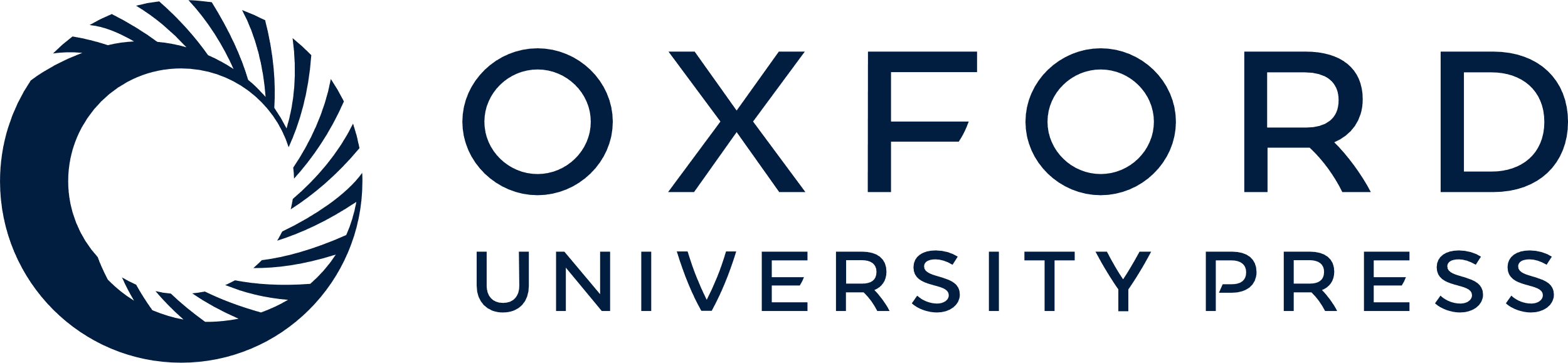 [Speaker Notes: Figure 4.  Effects of the successive application of NMDA, kainate and muscimol on [Ca2+]i in a tangentially migrating cell in the IZ. (A) Fourteen image confocal projection of a Fluo-3 loaded slice (total z = 25 μm) in greyscale. (B) Grey colour image of a DiI labelled cell in the IZ. The arrows point to the soma and the leading and tailing processes, and correspond to the arrows in panel (A). (C) Time-course changes in Fluo-3 fluorescence of the DiI labelled cell in response to NMDA, kainate and muscimol bath-applied during the time indicated by the bars. Calibration applies to the three records. Scale bars: 80 μm in (A) and 20 μm in (B).


Unless provided in the caption above, the following copyright applies to the content of this slide: © Oxford University Press]